κρεμεσ προσωπου - σωματοσ
ορισμοσ
Κρέμα είναι το καλλυντικό προϊόν που έχει τέτοιο ιξώδες ώστε να μη ρέει στη θερμοκρασία του περιβάλλοντος. Οι κρέμες μπορεί να είναι προϊόντα τύπου:
Γαλακτώματα τύπου o/w
Γαλακτώματα τύπου w/o
Μη γαλακτωματοποιημένα προϊόντα όπως gel ή μίγματα υδρογονανθράκων (βαζελίνη)
Ιξώδες είναι ένα φυσικό μέγεθος που προσδιορίζει το πόσο εύκολα ένα προϊόν ή ουσία ρέει. Όσο μεγαλύτερο είναι το ιξώδες τόσο πιο παχύρευστο είναι το προϊόν ή η ουσία. Πχ το μέλι έχει μεγαλύτερο ιξώδες από το νερό. Το ιξώδες μεταβάλλεται με την θερμοκρασία (όσο αναβαίνει η θερμοκρασία το ιξώδες μειώνεται)
δραστικεσ ουσιεσ που περιεχονται στισ κρεμεσ
Στις κρέμες περιέχονται τρεις βασικές κατηγορίες δραστικών ουσιών:
Μαλακτικές ουσίες οι οποίες σχηματίζουν ένα λεπτό στρώμα πάνω στην επιδερμίδα που δεν επιτρέπει στο νερό να εξατμιστεί. Με αυτό τον τρόπο διατηρείται η υγρασία της επιδερμίδας το δέρμα δεν αφυδατώνεται και παραμένει λείο και απαλό.  Οι ουσίες αυτές είναι λιπαρής φύσεως όπως λάδια, κεριά κτλ.
Υγραντικές ουσίες οι οποίες εισχωρούν στην επιδερμίδα και απορροφούν υγρασία από το περιβάλλον. Με αυτό τον τρόπο αυξάνουν την περιεκτικότητα της επιδερμίδας σε υγρασία. Τέτοιες ουσίες είναι η γλυκερίνη, η αιθυλενογλυκόλη, η προπυλενογλυκόλη, η σορβιτόλη, η ουρία, ουσίες που βρίσκονται στον φυσικό συντελεστή  ενυδάτωσης (N.M.F) κτλ.
Ουσίες που αποκαθιστούν συστατικά των κυττάρων της επιδερμίδας που λείπουν (όπως βιταμίνες, πρωτεΐνες) και ουσίες που ενισχύουν τις λειτουργίες των κυττάρων (όπως φυτικά εκχυλίσματα, αιθέρια έλαια, υαλουρονικό οξύ κτλ)
ειδη κρεμων
Στο εμπόριο υπάρχουν τα παρακάτω είδη κρεμών:
Κρέμες καθαρισμού.
Ενυδατικές κρέμες.
Θρεπτικές (ή κρέμες νύχτας).
Αντιηλιακές κρέμες.
Λευκαντικές κρέμες.
Αντιρυτιδικές – συσφικτικές κρέμες.
Αναγεννητικές – αναπλαστικές κρέμες.
Κρέμες ματιών.
Κρέμες χεριών και σώματος.
Κρέμες κυτταρίτιδας & αδυνατίσματος.
Κρέμες για όλες τις χρήσεις.
κρεμεσ καθαρισμου
Κύριος σκοπός των κρεμών αυτών είναι η απομάκρυνση του ρύπου ο οποίος προέρχεται από τη ρύπανση της ατμόσφαιρας, τις εκκρίσεις του δέρματος και το μακιγιάζ.
Η σύσταση τους είναι λιπαρή και περιέχουν μεγάλη ποσότητα γαλακτωματοποιητών ώστε οι λιπαρής φύσεως ουσίες να απομακρύνονται εύκολα από το δέρμα ενώ παράλληλα να αφήνουν ένα λεπτό ενυδατικό στρώμα πάνω στο δέρμα.
Είδη κρεμών καθαρισμού
Ψυχρές κρέμες: ονομάζονται έτσι γιατί δίνουν μια αίσθηση δροσιάς στο δέρμα λόγω της εξάτμισης του νερού που περιέχουν.
Όξινες κρέμες: έχουν pΗ 4,5 – 6 και ο σκοπός χρήσης τους είναι να μη διαταράσσεται το φυσιολογικό pH του δέρματος από το συχνό καθαρισμό του.
Απομακρυνόμενες με νερό κρέμες καθαρισμού: το προϊόν απλώνεται στο πρόσωπο, το δουλεύουμε με νερό και τελικά το απομακρύνουμε με έκπλυση ή με σκούπισμα.
ενυδατικεσ κρεμεσ
Χρησιμοποιούνται κατά τη διάρκεια της ημέρας για την ενυδάτωση και την προστασία του δέρματος. Είναι γαλακτώματα o/w (δεν έχουν δηλαδή λιπαρή υφή) ή gel. Αφήνουν πάνω στο δέρμα ένα λεπτό στρώμα που δεν είναι λιπαρό. Υπάρχουν ενυδατικές κρέμες για όλους τους τύπους δέρματος.
Κατηγορίες ενυδατικών κρεμών
Ταχέως απορροφούμενες ή εξαφανιζόμενες κρέμες: απλώνονται εύκολα, απορροφώνται γρήγορα και αφήνουν πάνω στο δέρμα ένα λεπτό και αόρατο στρώμα.
Κρέμες βάσης make up: παρέχουν ένα υπόστρωμα το οποίο είναι κατάλληλο για την προσκόλληση και την συγκράτηση του make up. Μπορεί να περιέχουν λίγο χρώμα ώστε να καλύπτουν μικρές ατέλειες ή να χρησιμοποιηθούν ως ελαφρύ make up αν η καταναλώτρια το επιθυμεί.
θρεπτικεσ κρεμεσ (κρεμεσ νυχτασ)
Οι κρέμες αυτές χρησιμοποιούνται κατά τη διάρκεια της νύχτας και περιέχουν συστατικά (όπως βιταμίνες, κολλαγόνο, ελαστίνη κτλ) τα οποία βοηθούν το δέρμα να επιδιορθώνει τις φθορές που υφίσταται λόγω της ηλικίας ή της έκθεσης στο περιβάλλον. 
Είναι κατά κανόνα λιπαρής φύσεως (γαλακτώματα w/o χωρίς όμως να αποκλείονται και τα o/w) και προσκολλώνται καλά στο δέρμα ώστε η κρέμα να μην αφαιρείται λόγω τριβής με τα κλινοσκεπάσματα.
Χρησιμοποιούνται κατά κύριο λόγο σε ώριμα, αφυδατωμένα και ξηρά δέρματα.
Επειδή είναι λιπαρές και δεν απορροφώνται εύκολα χρησιμοποιούνται και για μάλαξη προσώπου.
αντιηλιακεσ κρεμεσ
Περιέχουν ουσίες (φίλτρα) που εμποδίζουν τις επιβλαβείς ακτινοβολίες του ήλιου να εισχωρήσουν στο δέρμα και να προκαλέσουν ζημιές.
Οι κρέμες αυτές είναι αδιάβροχες ώστε να μην απομακρύνονται με το νερό και τον ιδρώτα και επιλέγονται ανάλογα με την ικανότητα που έχει ο κάθε άνθρωπος να μαυρίζει (φωτότυπος).
Να τονιστεί ότι σε ορισμένες περιπτώσεις η υπέρμετρη έκθεση στον ήλιο οφείλεται για το μεγαλύτερο ποσοστό γήρανσης (πρόωρη γήρανση)
λευκαντικεσ κρεμεσ
Χρησιμοποιούνται για τη θεραπεία των πανάδων και των φακίδων.
Η πιο συνηθισμένη αιτία εμφάνισης των πανάδων είναι η αλόγιστη έκθεση στον ήλιο.  Σε μερικά άτομα υπάρχει κληρονομική προδιάθεση ενώ σε ορισμένες περιπτώσεις ενοχοποιούνται φάρμακα όπως αντισυλληπτικά και κορτιζόνη και ορμονικές διαταραχές (σύνδρομο πολυκυστικών ωοθηκών, εγκυμοσύνη)
Οι κρέμες αυτού του είδους περιέχουν ουσίες που εμποδίζουν τη σύνθεση της μελανίνης.
Απαραίτητη προϋπόθεση είναι η ισχυρή αντιηλιακή προστασία καθ’ όλη τη διάρκεια του έτους.
Επειδή ορισμένες λευκαντικές ουσίες μπορούν να προκαλέσουν φωτοαντιδράσεις το καλοκαίρι συνίσταται η διακοπή της θεραπείας κατά των πανάδων.
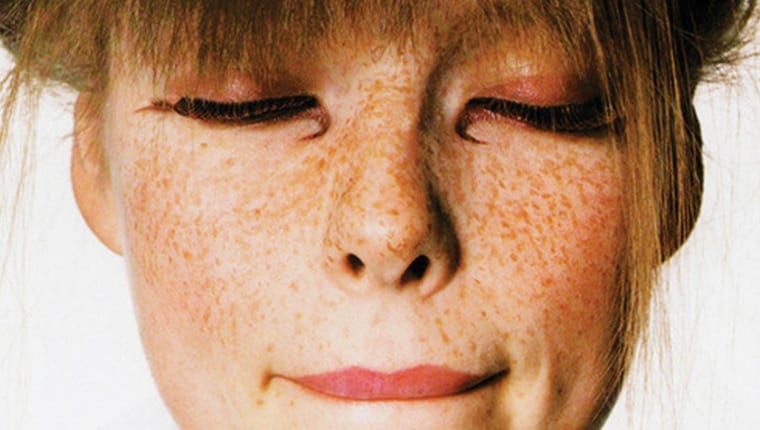 αντιρυτιδικεσ – συσφικτικεσ κρεμεσ
Περιέχουν συστατικά τα οποία καθυστερούν την εμφάνιση των ρυτίδων και αυξάνουν τη σφριγηλότητα του δέρματος (κολλαγόνο, ελαστίνη κτλ)
Μπορεί να είναι κρέμες ημέρας, νύχτας ή 24ώρου.
Συστήνονται για χρήση από άτομα μεγαλύτερης ηλικίας.
αναγεννητικεσ - αναπλαστικεσ κρεμεσ
Τα προϊόντα αυτά περιέχουν ουσίες που ενισχύουν την ανάπλαση του δέρματος (υαλουρονκό οξύ, αιθέρια έλαια, εκχυλίσματα, οξέα φρούτων κτλ). Είναι κατάλληλα για ώριμα δέρματα.
κρεμεσ ματιων
Καταπολεμούν τους μαύρους κύκλους, τις σακούλες και τις ρυτίδες έκφρασης γύρω από τα μάτια. Έχουν κατάλληλη σύνθεση ώστε να μην προκαλούν ερεθισμό των οφθαλμών.
κρεμεσ χεριων & σωματοσ
Τα προϊόντα αυτά είναι πιο λεπτόρρευστα σε σύγκριση με τις κρέμες προσώπου για να απλώνονται σε μεγαλύτερη επιφάνεια και να είναι πιο οικονομικά.
Περιέχουν μαλακτικές και υγραντικές ουσίες και χρησιμοποιούνται σε αφυδατωμένα και ξηρά δέρματα.
Απαραίτητη προϋπόθεση είναι να απλώνονται εύκολα και να αφήνουν στην επιδερμίδα ένα λεπτό στρώμα που δεν είναι κολλώδες και λιπαρό.
κρεμεσ κυτταριτιδασ και αδυνατισματοσ
Οι κρέμες κυτταρίτιδας χρησιμοποιούνται για την καταπολέμηση της κυτταρίτιδας και συνήθως περιέχουν καφεΐνη, φυτικά εκχυλίσματα, αιθέρια έλαια, εκχυλίσματα φυκιών κτλ. Εφαρμόζονται με μάλαξη ή περιτύλιξη.
Οι κρέμες αδυνατίσματος ή απίσχανσης βοηθούν στη λιποδιάλυση και στο τοπικό αδυνάτισμα. Μπορεί να προκαλούν υπεραιμία και περιέχουν εκχυλίσματα από φύκια, κισσό, κανέλα, αιθέρια έλαια κτλ. Εφαρμόζονται  με μάλαξη ή περιτύλιξη.
Κρεμεσ για ολεσ τισ χρησεισ (all purpose creams)
Οι κρέμες για όλες τις χρήσεις θα πρέπει να έχουν τις εξής ιδιότητες:
Ως κρέμες καθαρισμού θα πρέπει να μην απορροφώνται γρήγορα και να απομακρύνουν τον ρύπο από την επιδερμίδα.
Ως κρέμες νύχτας και μασάζ θα πρέπει να έχουν μαλακτικές ιδιότητες να μην απορροφώνται εύκολα και να αφήνουν πάνω στην επιδερμίδα ένα λεπτό λιπαρό στρώμα που δεν απομακρύνεται εύκολα.
Ως κρέμες ημέρας και βάσεις make up δεν θα πρέπει να είναι λιπαρές και να απορροφώνται γρήγορα.
Ως κρέμες χεριών και σώματος θα πρέπει να απλώνονται εύκολα, να απορροφώνται γρήγορα και να μην αφήνουν λιπαρότητα πάνω στην επιδερμίδα.
Όπως γίνεται εύκολα αντιληπτό δεν γίνεται να υπάρξει κρέμα που να έχει όλες αυτές τις αντιφατικές ιδιότητες. Οι κρέμες για όλες τις χρήσεις κάνουν λίγο απ΄όλα. Εν τούτοις προτιμώνται από πολλές καταναλώτριες για λόγους οικονομίας.